Digital ImpactAdvisory Fund
Applicant Information
The Digital Impact Fund is part of a larger program seeking to increase adoption of digital innovations that promote business resilience and enhanced productivity among Financial Institutions (FIs) and their MSME clients.
The Digital Impact Fund buys down the cost for Caribbean-based tech firms to develop innovative digital solutions that are designed for Caribbean MSMEs

Main Beneficiaries:
Micro, Small, and Medium Enterprises that could adopt digital solutions to grow their business, revenue, and customer base. 
Particularly MSMEs that are managed by or designed for women, youth, and seniors
Targeted Countries
Belize
Trinidad and Tobago
2
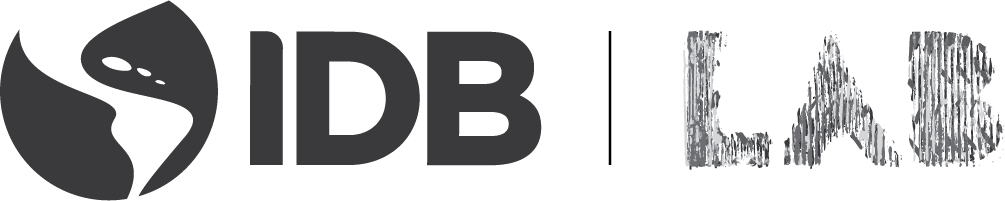 Grenada
Guyana
Jamaica
Dominica
Digital Impact Fund Objectives and Context
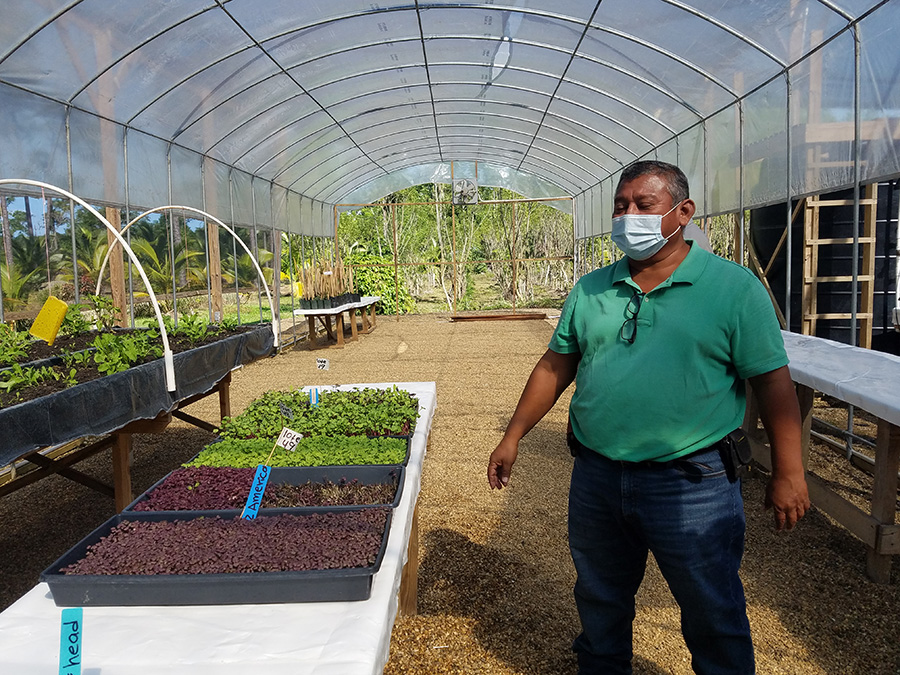 Digital Impact Fund Objectives
To provide technical assistance to tech start-up and scale-up firms who are providing digital solutions tailored to the Caribbean MSME experience to increase the digitalization of MSMEs. 

Firms can apply through one of the three application tracks.
The Digital Impact Fund specifically addresses supply side solutions to promote digitalization in the Caribbean. Firms should only apply if they are developing or adapting a digital tool/solution/software for customer use
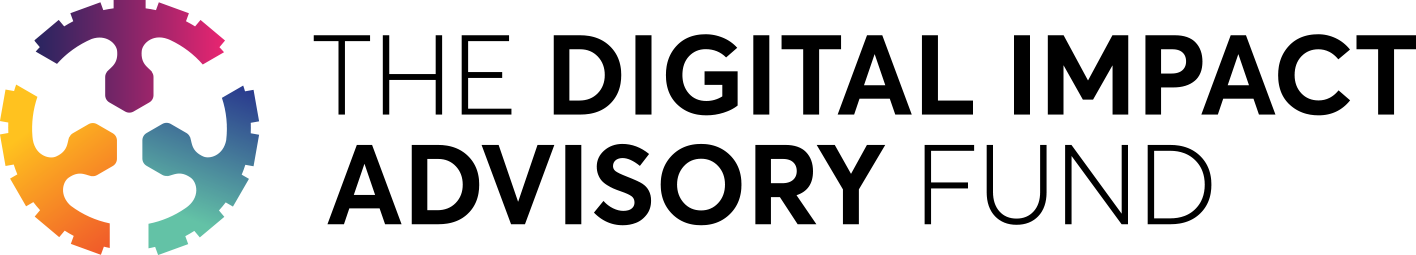 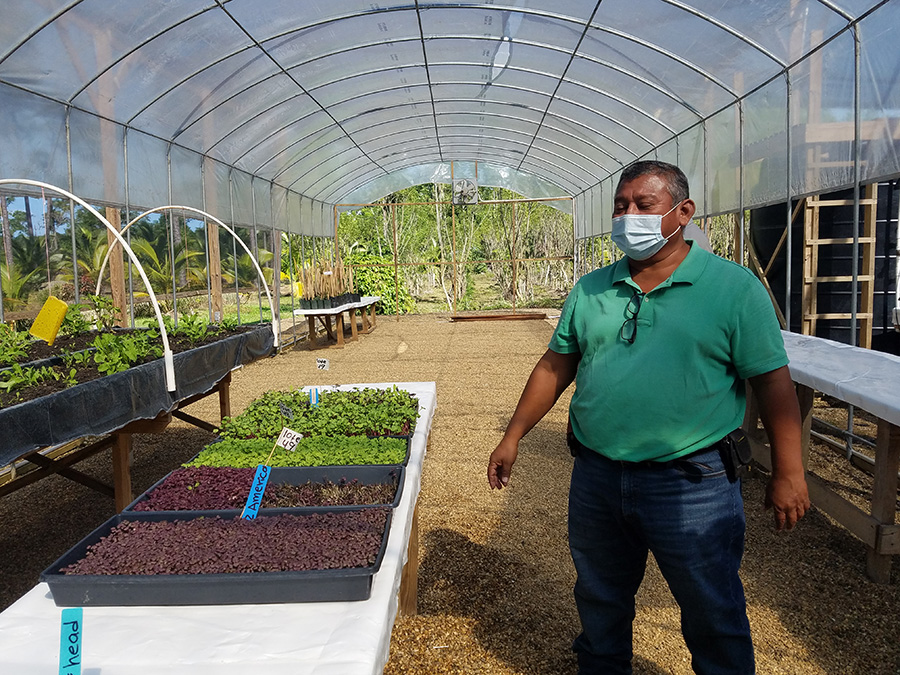 What is the Digital Impact Fund
The Digital Impact Fund is a competitive, application-driven fund that provides Caribbean-based technology firms with technical assistance to support the development and implementation of digital solutions tailored to the Caribbean MSME context. 

The Digital Impact Fund, through its partners in the region, offers technical assistance solutions to beneficiaries to help them develop and launch new and innovative digital solutions

Beneficiaries receive:








The Digital Impact Fund is funded by IDB Lab and open to additional co-funding from regional investors
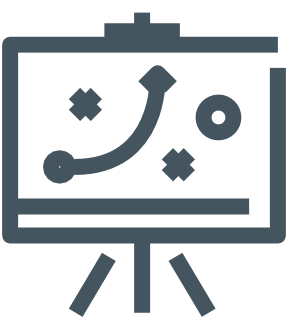 Pitch presentation coaching
Technical assistance valued at up to $20,000 USD
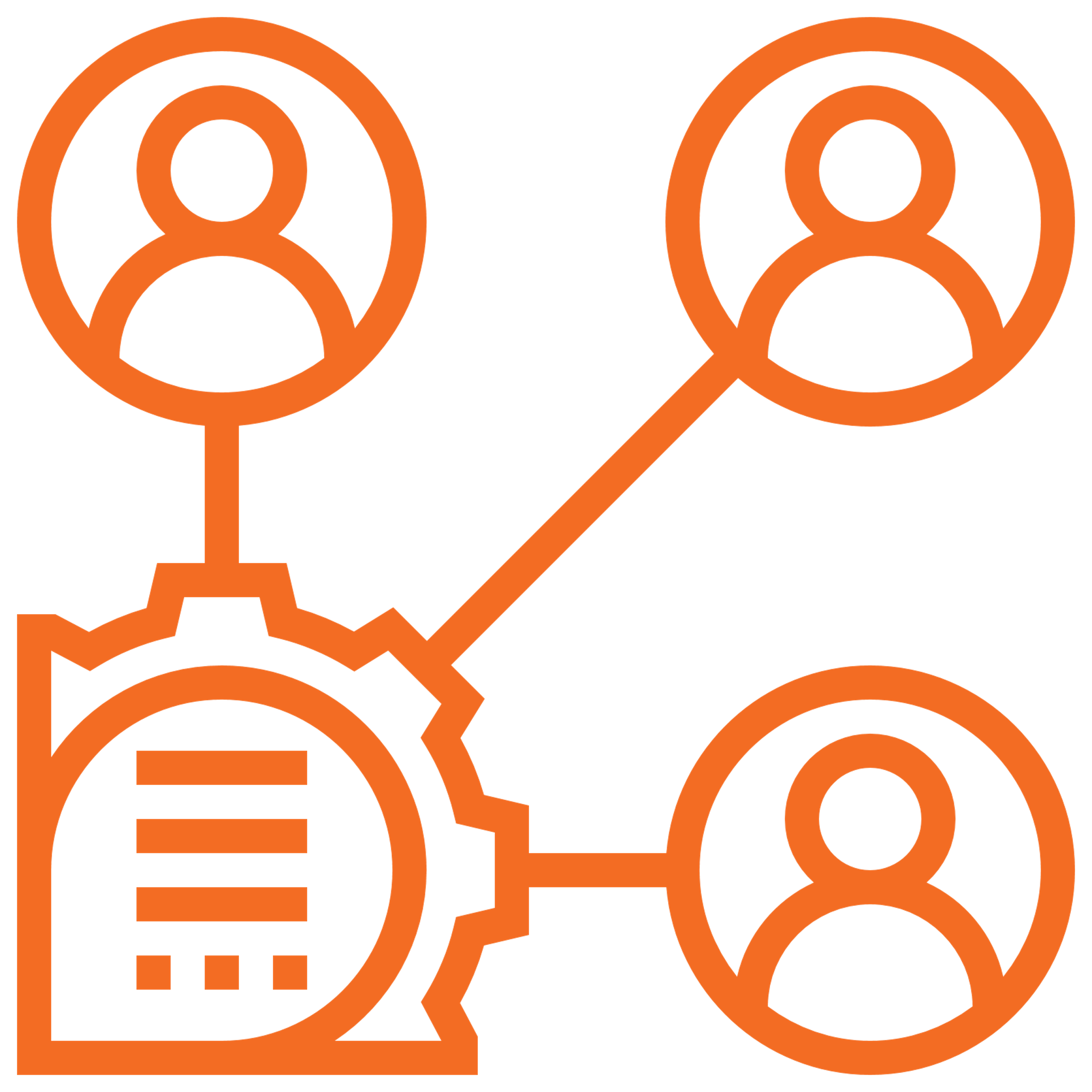 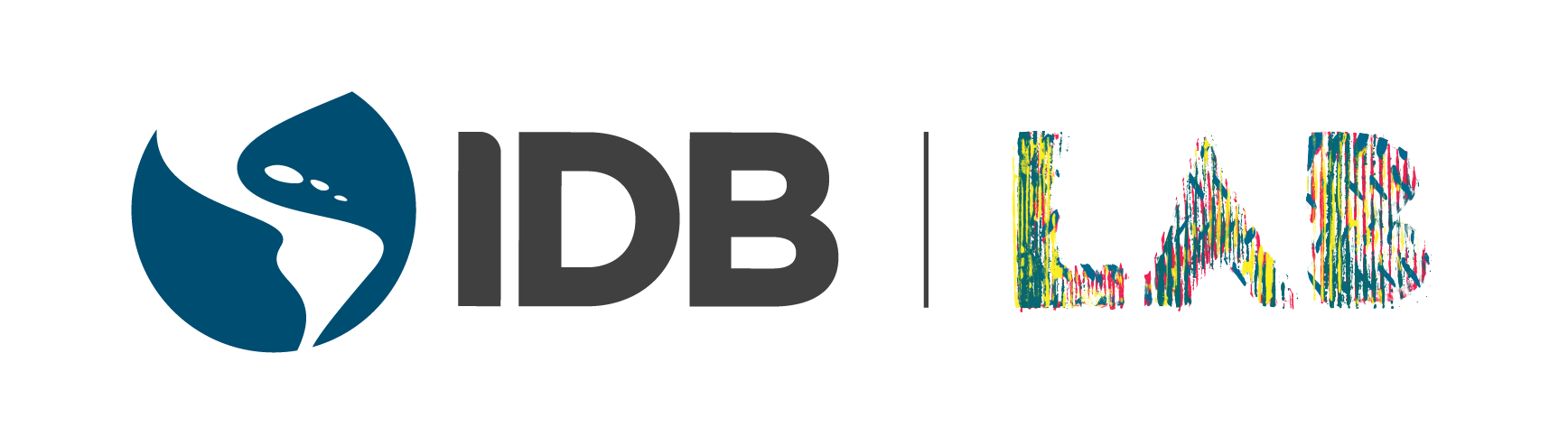 Digital Impact Fund Timeline and Application Requirements
Digital Impact Fund Timeline
Phase 1: 
April – May 2022
Launch & Applications
Phase 3:
January – March 2023
Implementation
Phase 2: 
June 2022 – July 2022
Evaluation
Implementation continues through March 2023
May 30th – June 20th semi-finalists present to the panel
Marketing begins and Official launch of the Digital Impact Fund commences April 4th
March 2023, beneficiaries are evaluated based on the number of MSMEs they reach
Online Application portal opens April 15th and closes May 9th
The week of June 17th final applicants are selected
Technical assistance providers are matched to the needs of awardees
The week of May 9th, semi-finalists notified
November 2023, beneficiaries are evaluated based on the number of MSMEs they reach
May 18th – 27th semi-finalists receive pitch preparation coaching
Grant agreements finalized and Implementation begins no later than July 15th
Based on the analyzed barriers for digitalization, all Digital Solutions under the Digital Impact Fund should address one of the following gaps:
Digital Solution Tracks
Track 1
Track 2
Track 3
Enterprise Resource Planning (ERP) Tools(inventory, procurement, and accounting)
Digital Management Information Systems (MIS)
Digital Payment Solutions
Track 1: Digital Management Information Systems (MIS)
Track 2: Enterprise Resource Planning (ERP) Tools(inventory, procurement, and accounting)
Track 3: Digital Payment Solutions
Solutions Should Address the Following:
Who Should Apply to the Digital Impact Fund? (1/2)
Late-stage innovative tech firms that are developing new or adapting existing digital technologies in the Caribbean.

Firms that may apply include:
Technology platforms for payments, home deliveries, and e-business
FinTechs and startups
Small business platforms and associations
E-Business platforms
Edutech companies and learning platforms
Financial Institutions with R&D or similar innovation department developing new digital solutions for their MSME clients
Other actors in local innovation and entrepreneurship ecosystems
Firms should be at Technology Readiness Levels 7-9*
*https://www.nasa.gov/directorates/heo/scan/engineering/technology/technology_readiness_level
Who Should Apply to the Digital Impact Fund? (2/2)
Only firms that meet all the below criteria shall apply for the Digital Impact Fund:
Businesses registered in the Latin America / Caribbean region with a market base in Belize, Dominica, Grenada, Guyana, Jamaica, or Trinidad and Tobago
Scale-up firms offering a new digital solution, trying to expand their offering through new digital solutions, or have an existing digital solution they would like to tailor to MSME clients. 
Solutions should consider vulnerable populations in its design (women, youth, seniors) in one of the following ways:
Vulnerable populations are linked to the solutions and business model directly 
Vulnerable populations are the direct beneficiaries of the proposed solution
Applicant firm is women, youth, or senior owned and/or make up the firm’s leadership team
Solution must demonstrate impact for MSME clients and a clear methodology for measuring impact once the proposed solution has been implemented

We encourage applications from firms that have previously participated in programs facilitated by Accelerators or Innovation Hubs in the region
Applicant Evaluation Criteria
Strong Technical proposals shall:
Propose an innovative solution
Consider the long-term sustainability of the proposed solution  
Demonstrate the potential to scale the solution or business 
Focus on vulnerable people and/or under-neglected areas
Identify how MSMEs and vulnerable populations (women, youth, and seniors) will benefit from the proposed solution and details how the applicant firm will encourage MSME adoption of digital tools
Example: website includes a chat box functionality to provide customer support and answer MSME questions as part of subscription cost AND/OR applicant provides publicly available resources (videos, FAQ, phone call) to demonstrate the benefit of the solution to MSME clients AND/OR other methods
Demonstrate that solutions reach MSME beneficiaries across sectors, strong applicants specifically will benefit MSME clients in agriculture or tourism
Demonstrate sufficient institutional capacity (i.e. human capital, financial capacity, accounting, managerial, etc.) to implement the proposed activity and clearly identifies the kind of technical assistance requested
Have firm’s leadership/CEO involved as key personnel in the solution implementation
Clearly identify beneficiary co-financing for a minimum of 30% of the total value 


* Specific commercial terms will depend on the match between received projects and partners available services.
Application Process
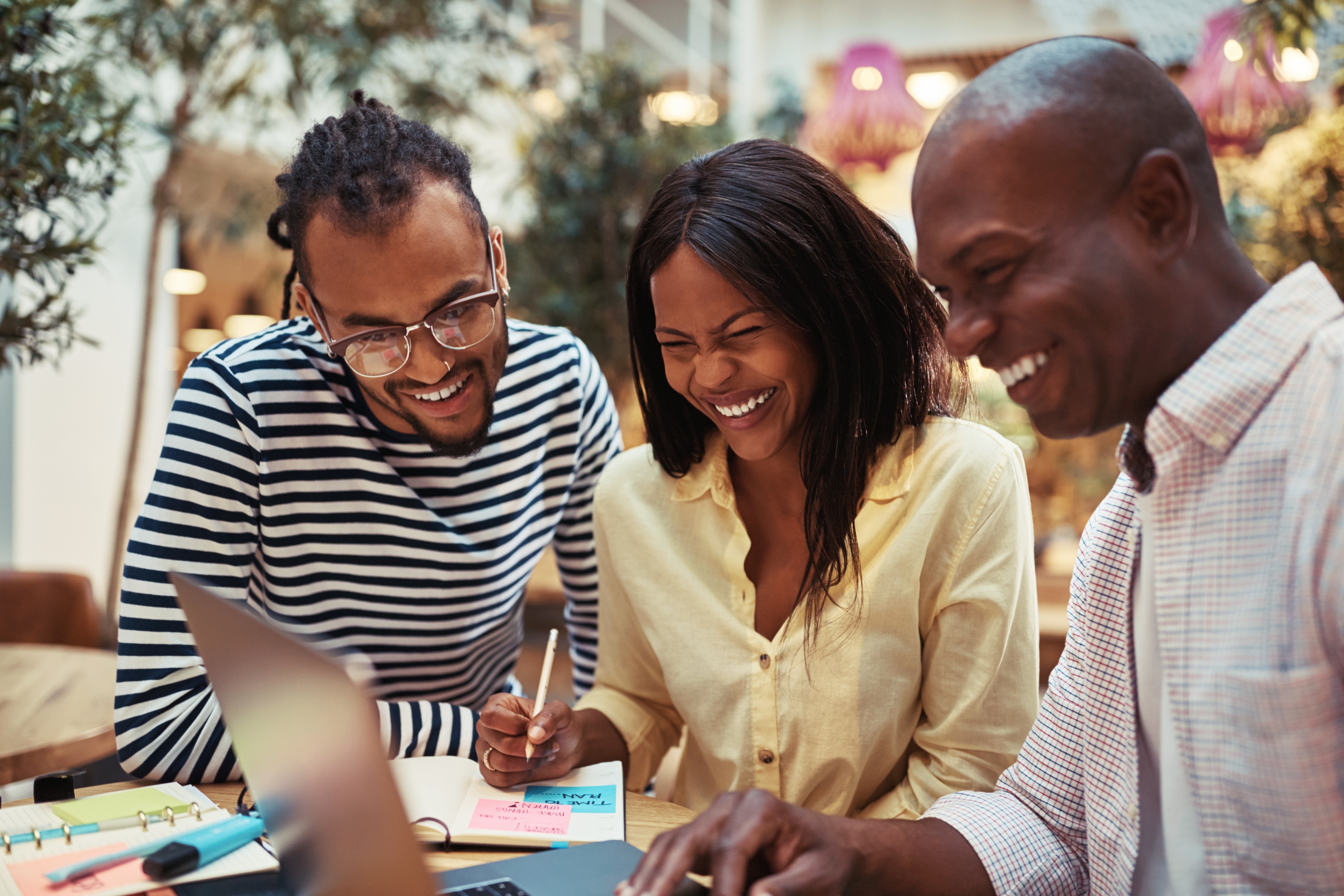 Application Process
1
Online Application Window Opens
2
Applicant Vetting Conducted
Process can be iterative to identify new, additional beneficiaries
1-hour Pitch Preparation Coaching Session
3
Pitch and Interview with Panel
4
Applicant Due Diligence Conducted
5
Award Finalization Coaching
6
Proposal Approved and Implementation Begins
7
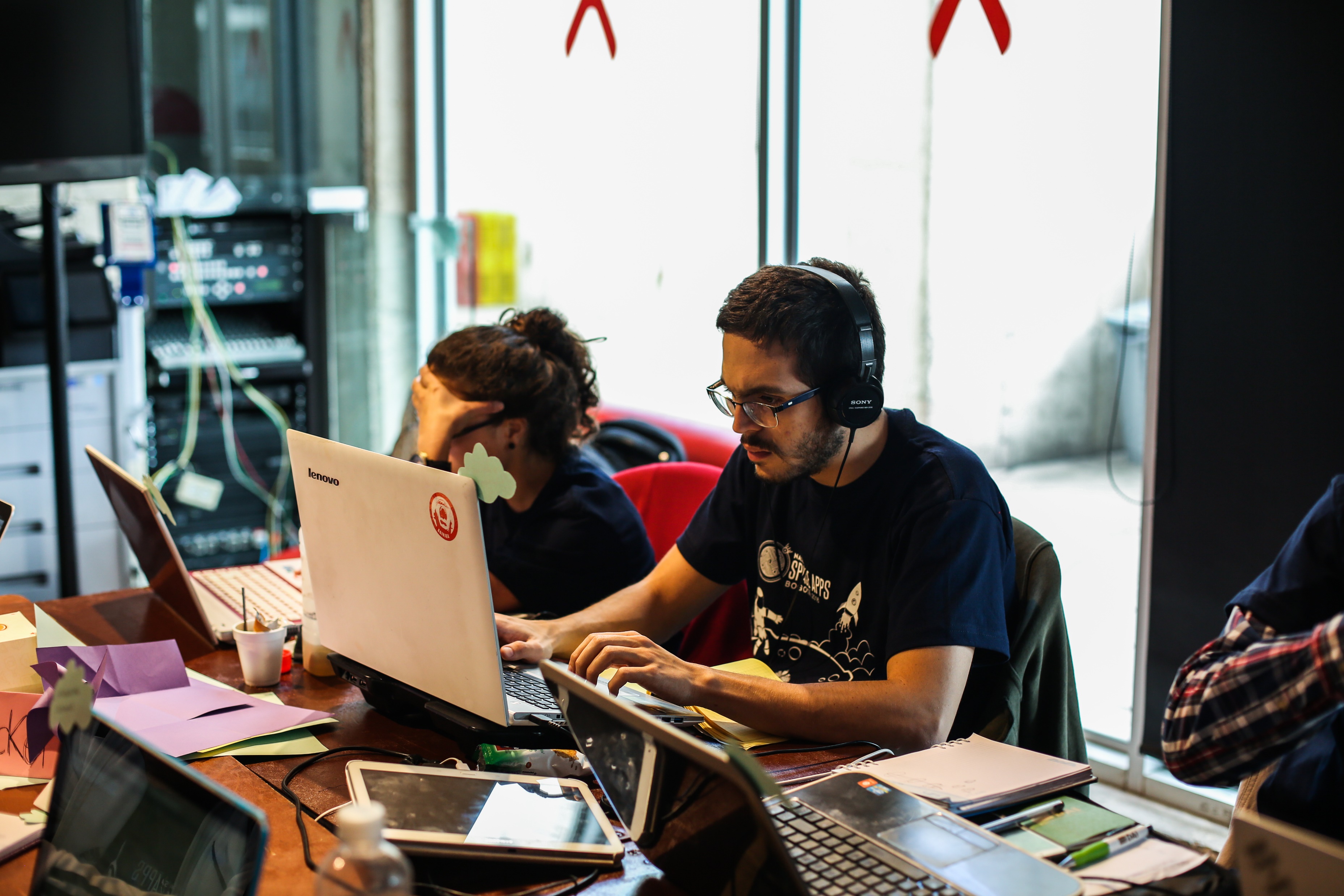 Coaching as part of the application process
Coaching happens in 2 phases:
1. Pitch Preparation
2. Award Finalization
Only applicants that have been approved to receive Technical Assistance will be coached at this phase. Coaching will focus on finalizing elements of the individual technical assistance agreement such as:
Milestones
Budget
Timeline 
Monitoring and evaluation
Coaching focuses on preparing selected applicants for the pitch presentation and interview with the judging panel. Applicants receive:
Template pitch deck 
Illustrative questions panelists may ask
General pitch presentation guidance and best practice
Applicants will not receive customized feedback based on their application

Conducted by: Partners
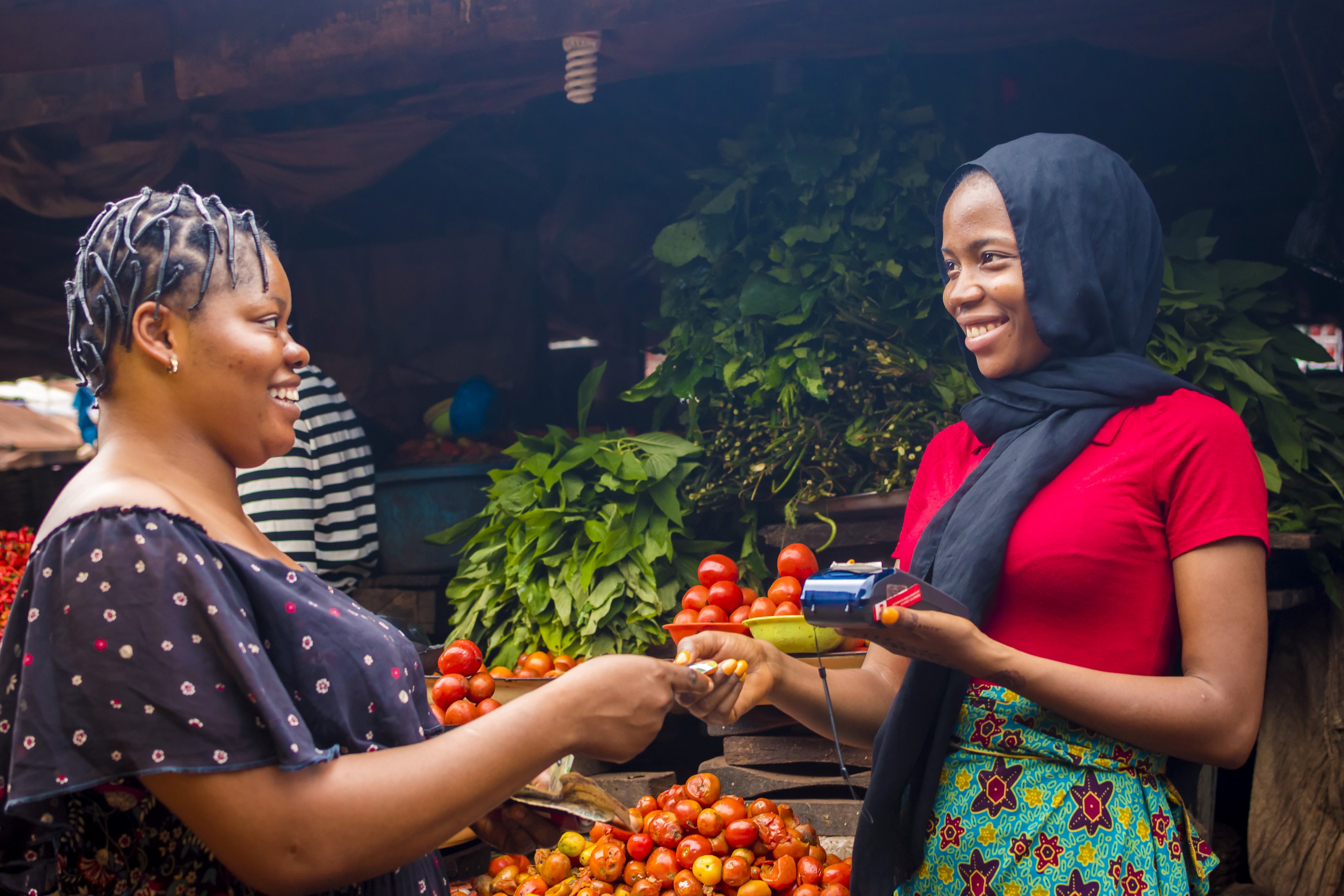 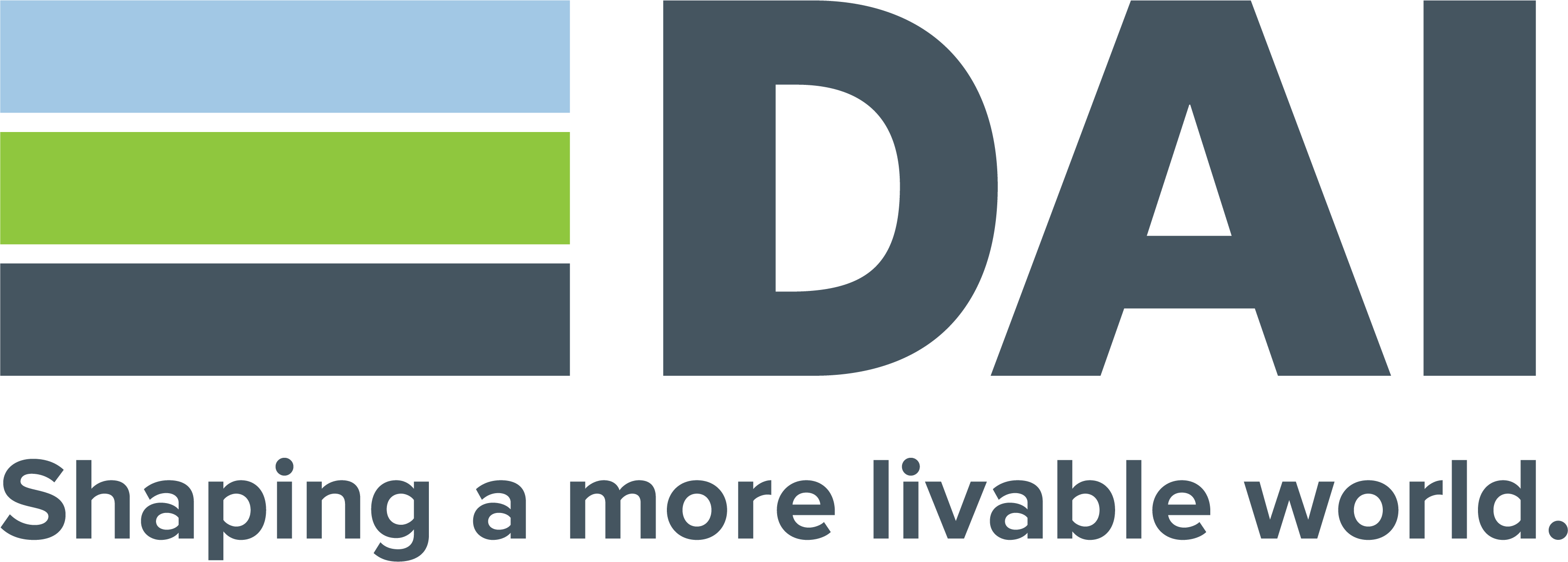 Conducted by
Award Details
Award Cannot be Used For:
Award Can be Used For:
All awards made to Tech Scale-Up Innovators will be disbursed as an in-kind contributions
Award is not a direct cash payment to the Tech Innovator
Award cannot be used as start-up capital to register a business or pay for operations costs of the business 
Award cannot be used to pay for MSME adoption of digital solutions i.e. paying a subscription for a CRM tool for an MSME
Awards will be used to support the delivery of technical assistance from Caribbean-based partners: Ten Habitat, V75, TechBeach Jamaica, or others. Technical Assistance may include, but is not limited to:

Customer outreach: strategy sessions with key stakeholders, developing a new customer onboarding plan, communications plan, digital literacy programs, and others
Trainings: such as intellectual property, measuring impact, investment readiness, how to work with MSMEs, how to adapt solutions to different target audiences, how to scale a business, etc.  
Mentorship: business model advising, technical solutions and product delivery advising
Networking support: how to engage investors, events and meet and greets with potential investors, connecting entrepreneurs with international providers to promote knowledge sharing and learning for the Caribbean context, outreach to potential MSME customers
Customer Journey and Human Centered Design: training and exercises to improve understanding of and outreach to MSME customers
Advisory services: such as legal counsel or human resources support.
Digital Impact FundPartners
In the case that a beneficiary needs support that cannot be covered by these partners, DAI will analyze potential alternative solutions or providers to meet the beneficiary’s needs.
Selected Partners
Digital Impact Fund Facilitation Partner
Technical Assistance Provider
Digital Impact Fund Facilitation Partner and Technical Assistance Provider
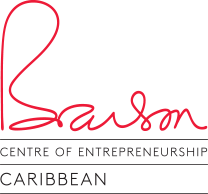 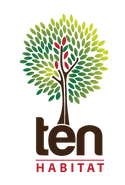 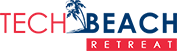 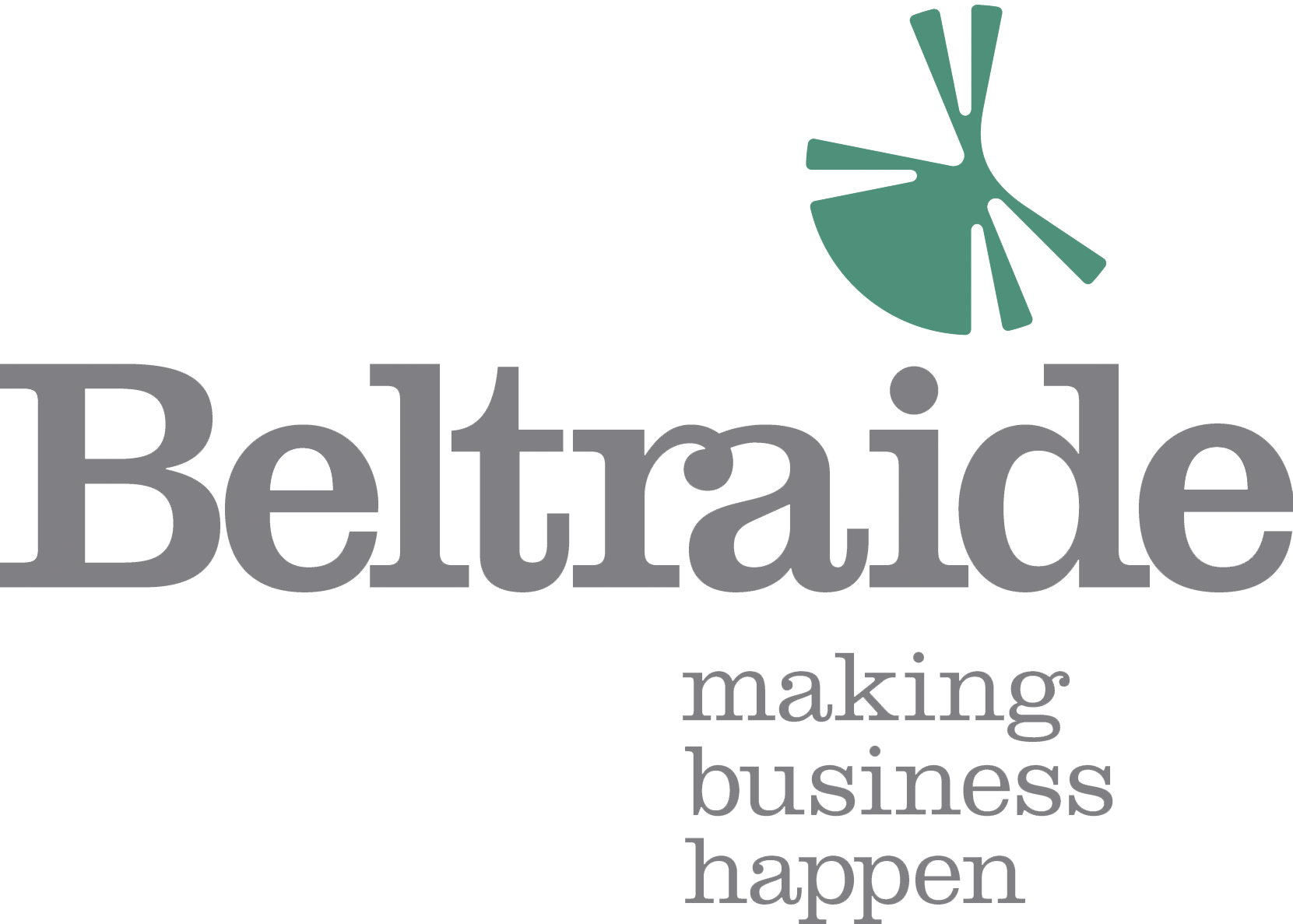 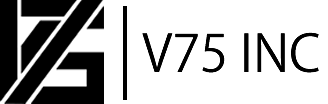